Писаные красавицы из ПОЛХ-МАЙДАНА
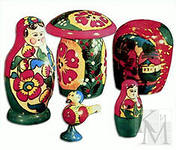 Prezentacii.com
Село Полх-Майдан под Нижним Новгородом
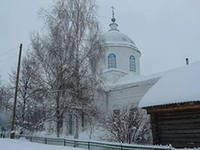 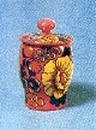 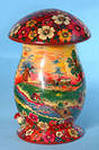 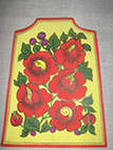 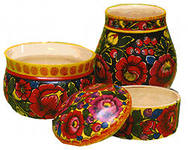 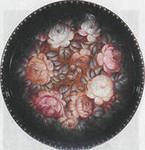 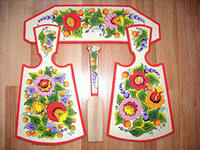 Тарарушки из Полх-Майдана
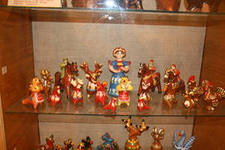 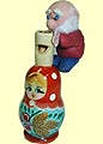 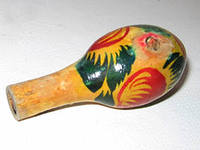 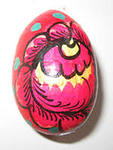 Prezentacii.com
Матрешки из Полхова-Майдана
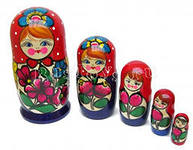 Как делают матрешек
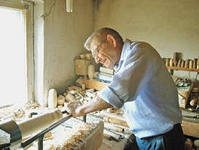 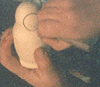 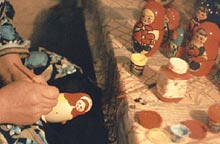 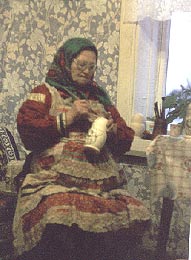 Самые разные матрешки
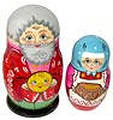 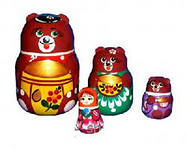 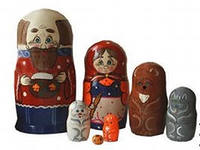 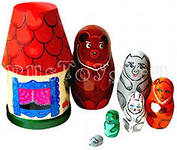 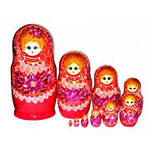 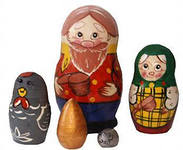 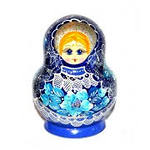